15 דקות על ההתפתחויות בדרום
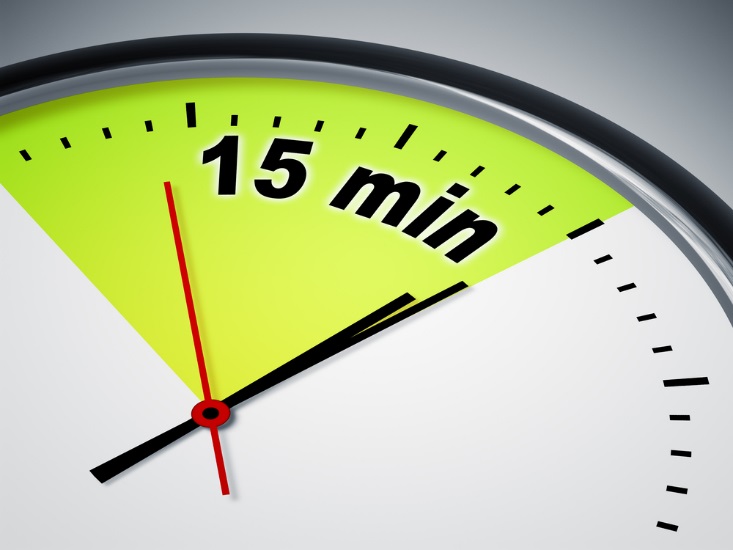 אז מה קורה?
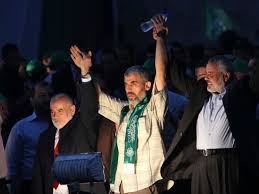 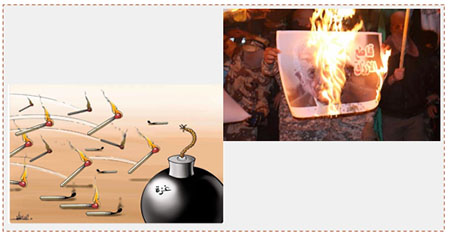 27~ שיגורים, 11 נפילות + 4 יירוטים; הסלפים הג'האדיסטים יורים; הפגנות גדר עם הרוגים; 10~ תקיפות של צה"ל; פוטנציאל הנפיצות הגדול ביותר מאז "צוק איתן"
איך הגענו לכאן – הרקע העמוק
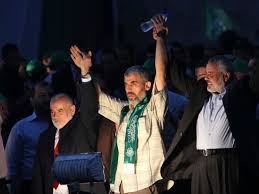 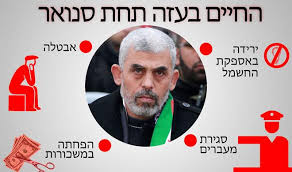 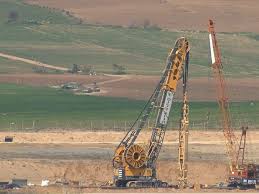 מצוקה רב מימדית; הנהגה חדשה; קושי בשינוי כיוון; אתגר ישראלי גובר; המענה עד כה: שקט ביטחוני; הבנות פנימיות; פיוס; חיפוש משענות חלופיות; התעצמות על בסיס "התע"ש הפלסטיני"; אבל זה לא עובד...
איך הגענו לכאן - הרקע המידי
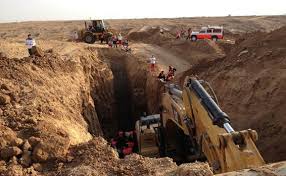 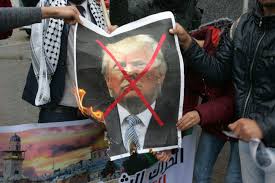 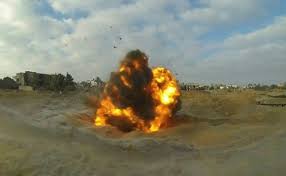 הצהרת טראמפ והצורך להפגין מחאה; דילמת הזהות הג'האדית; פיצוצי המנהרות; הרמת הראש של הסלפים והניסיון של חמאס ללכת על הסף
תובנות מרכזיות
השאלה "האם חמאס רוצה הסלמה?" לא מספיקה!
גם האויב מכיר "גם וגם"
זה לא נגמר - מבחן מרכזי: ביקור סגן הנשיא האמריקני
דינמיקה ברורה של הסלמה בלתי מתוכננת 
יש מה לעשות
פעילות מתוך מודעות לפוטנציאל ההסלמה הבלתי מתוכננת
ניהול המתח שבין הרתעה למניעת הסלמה 
בהירות אסטרטגית - במסרים ומעשים
שימוש במתווכים (מצרים)